Du har väl inte glömt?Årsstämman på tisdag!
Varför komma? 
För …
Att ta vara på tillfället att träffa och prata med varandra, träffa en granne eller de nya medlemmarna 
Att känna igen och veta vem som bor i huset ger oss alla en trygghetskänsla  
Att höra vad andra medlemmar vill dela med sig 
Att vara med och själv framföra vad du själv anser är viktigt 
Att veta vad som händer i vår förening

Vi i styrelsen är alltid intresserade att höra varje medlems åsikt i olika frågor. Att få förslag, råd, stöd och kritik. Att ha en öppen dialog med varandra. Vi försöker informera löpande om det som händer i vår förening. 
Att delta på stämman, betyder att alla får veta något mera och ingående information
Har du inte anmäld dig än, gör det nu!

Du är         -igt välkommen på tisdag den 3/6 kl 18:00
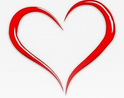 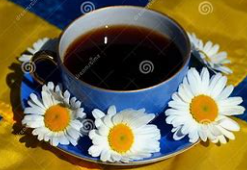 Styrelsen
20250531